Портфолио на гр“Усмивка,ДГ“Първи юни“, гр.Кюстендил
В състава на усмивките са:
Учители: 
Снежана Сахатчийска – учител , 3-то ПКС
Десислава Костова- ст.учител,3-то ПКС
Светлана Бойкова-помощник възпитател

Деца:
Децата в групата са от 2016г. По- голямата част постъпиха в групата на две годишна възраст. През 2020-21 учебна година децата са 20  и 1 дете на самостоятелна форма на обучение.
Ние сме артистични
Ние сме музикални
Обичаме да творим ,рисуваме и изобретяваме
Ние танцуваме, спортуваме и не забравяме да се веселим
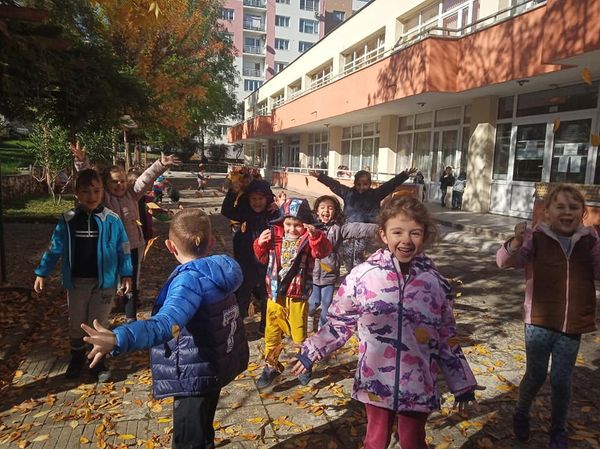 Всеки ден мисли позитивно и продължавай да се усмихваш!